III Региональный конкурс «Школа - территория здоровья» среди  образовательных организаций, осуществляющих образовательную деятельность по адаптированным общеобразовательным программам
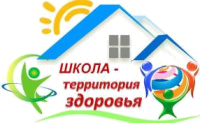 Номинация 3 «Лучший конспект урока с применением здоровьесберегающих технологий»
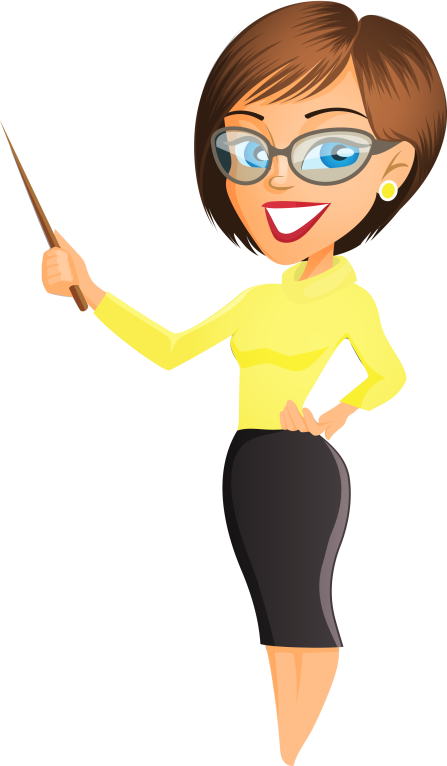 В номинации могут принимать участие только учителя отдельных образовательных организаций, осуществляющих образовательную деятельность по адаптированным основным общеобразовательным программам или учителя, работающие в отдельных классах для обучающихся с ОВЗ
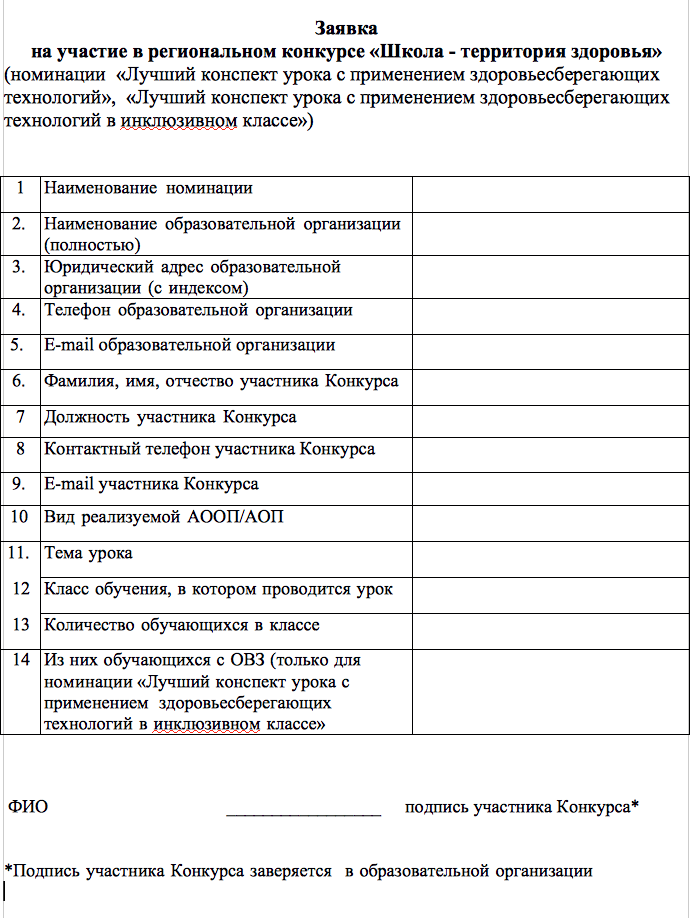 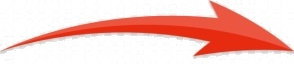 Приложение 4
Для участия в Конкурсе учитель предоставляет следующие документы:
- заявку на участие в Конкурсе (текстовый вариант в формате .pdf);
- согласие на обработку и распространение персональных данных
- конспект урока/технологическую карту урока с пояснительной запиской;
- презентацию урока
«Лучший конспект урока с применением здоровьесберегающих технологий»
На титульном листе должно быть указано: 
наименование органа исполнительной власти в сфере образования; 
тема урока, класс, для которого предназначен урок, реализуемый вариант АООП,
 фамилия, имя, отчество, должность автора Конспекта, 
полное наименование (по Уставу) и юридический адрес Школы.
Титульный 
лист
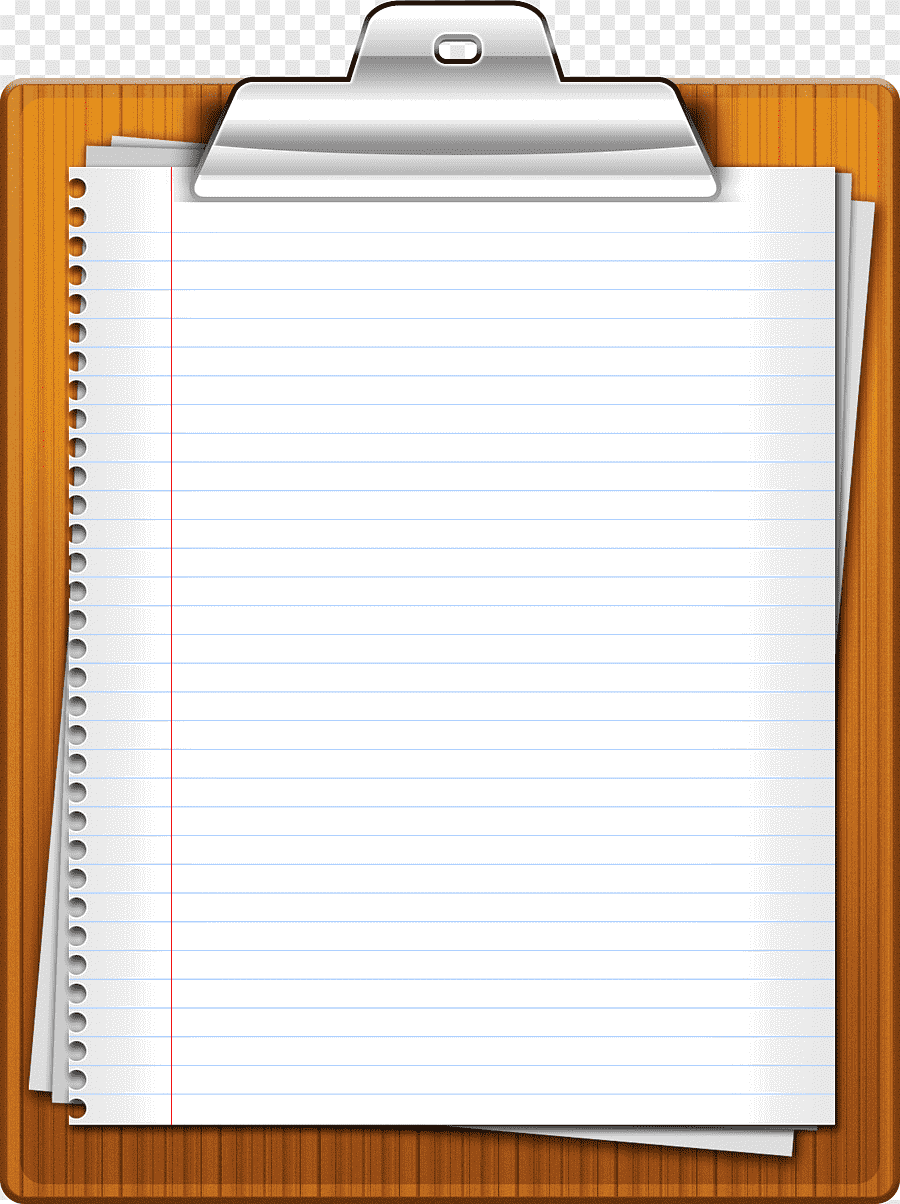 Пояснительная
 записка
Пояснительная записка к Конспекту должна содержать:
- краткую характеристику класса, описание специфики состояния здоровья обучающихся, для которых предназначен урок;
- информацию о программе, на основании которой разработана рабочая программа учителя;
информацию  об используемом УМК;
- информацию об используемых на уроке электронных образовательных ресурсах;
- описание места урока в изучении темы, предмета;
- цели, задачи урока, планируемые образовательные результаты урока;
- описание используемых на уроке здоровьесберегающих технологий;
- описание способов оценки достижения планируемых образовательных результатов урока;
- описание материально-технического обеспечения урока.
Объем конспекта не более
10 страниц формата А4
Конспект может быть дополнен
 приложениями объемом не более 
15 страниц формата А4
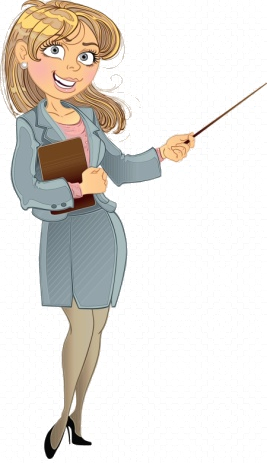 Грамотная пояснительная записка – 50% успеха!
Обязательно!
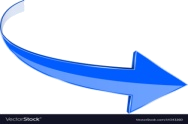 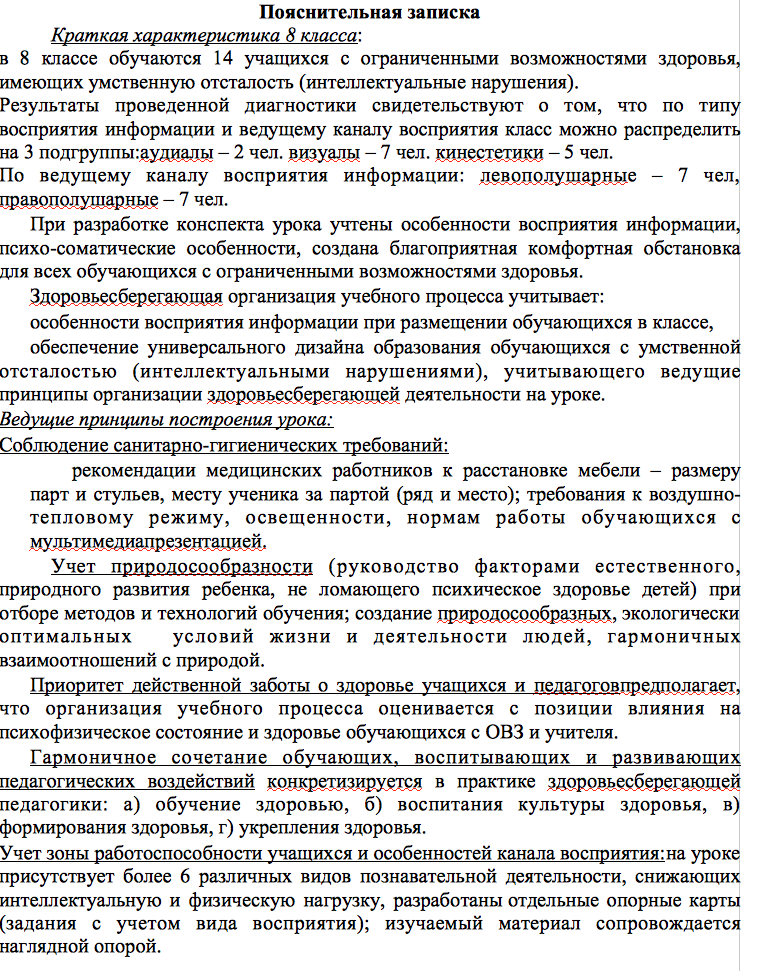 Дать краткую характеристику класса
Указать АООП
Указать цель, задачи, 
планируемые результаты урока
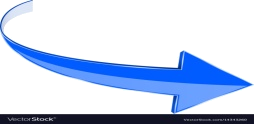 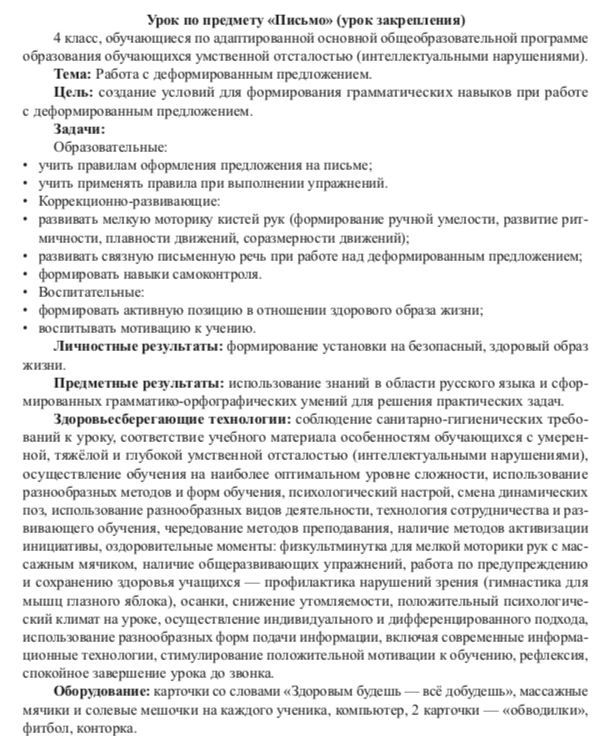 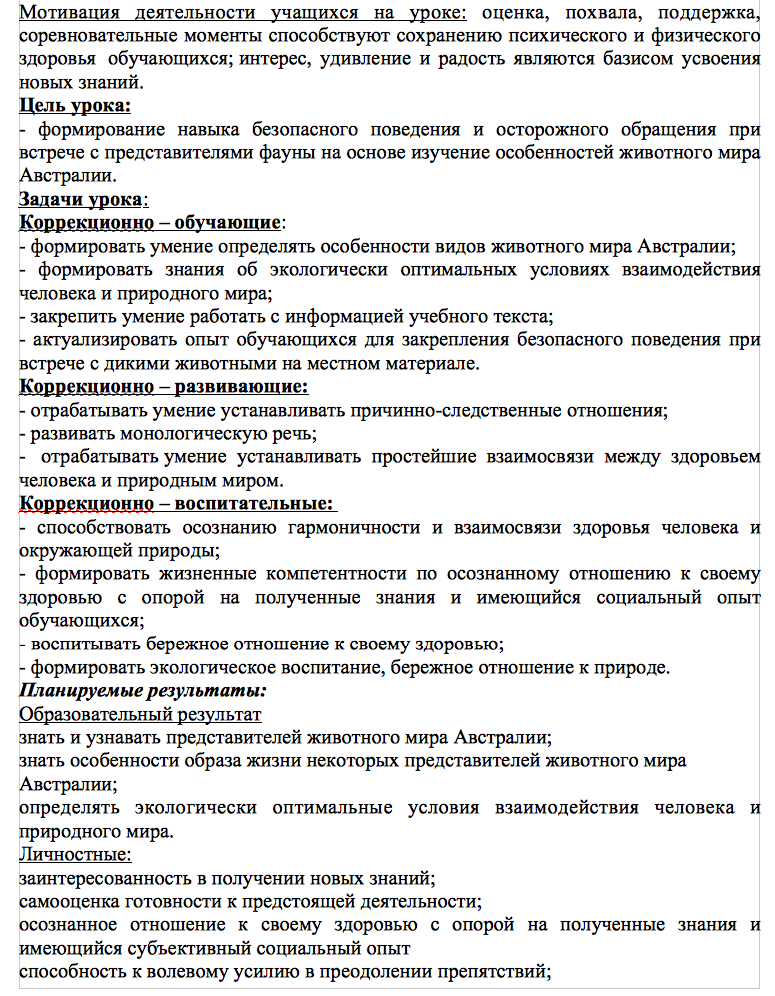 Конспект урока
В Конспекте описывается ход урока (по этапам), деятельность учителя и учащихся на разных этапах урока, применяемые на уроке методики и технологии, используемые средства обучения, цифровые ресурсы.
Объем Конспекта должен составлять не более 10 страниц формата А4.
 Конспект может быть дополнен приложениями объемом не более 15 страниц формата А4.
При написании конспекта урока на каждом из его этапов необходимо отразить цели и задачи деятельности учителя и учащихся, методы и способы достижения поставленных целей, основное предметное содержание соответствующих этапов, организацию работы с применением здоровьесберегающих технологий на каждом из этапов с учетом реальных особенностей класса, в котором проводится данный урок
В приложении к Конспекту могут быть представлены материалы по методическому обеспечению урока: используемые на уроке дидактические материалы, опорные схемы, дифференцированные контрольно-измерительные материалы и т.д.
Конспект урока
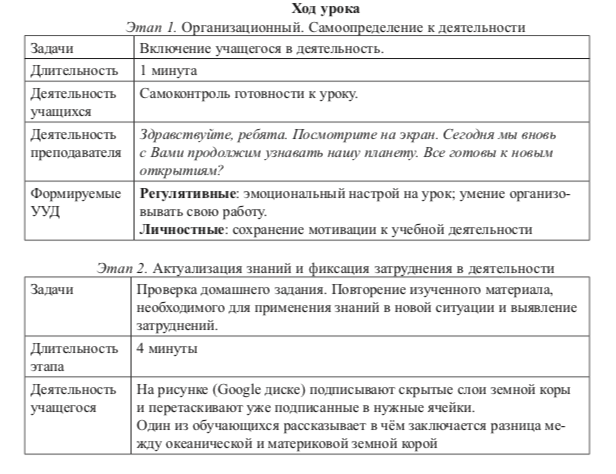 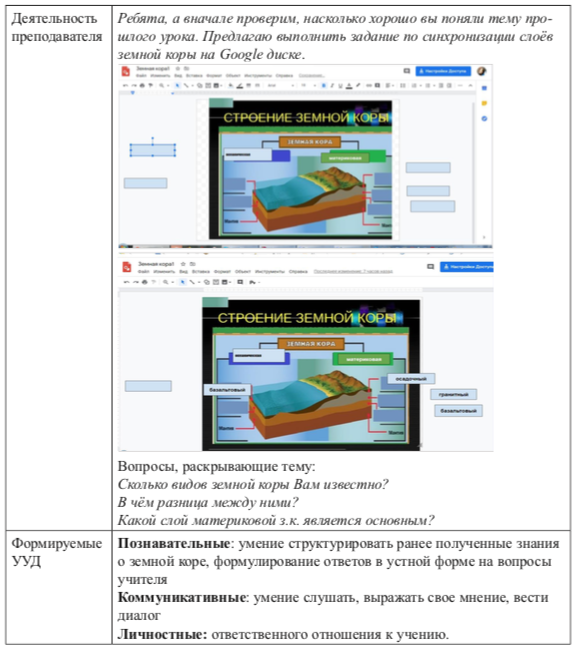 Признаки здоровьесберегающего урока
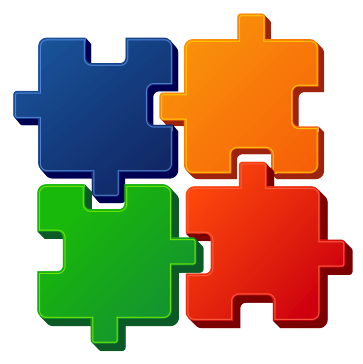 «обходные» 
пути обучения
индивидуализация педагогических воздействий;
согласованность использования различных каналов восприятия;
учет особенностей психического развития;
учет особенностей темпа деятельности;
использование интерактивных форм обучения;
творческий характер учебного процесса;
использование психотерапевтических приемов;
учет сенситивных периодов формирования возрастных новообразований
построение образовательного процесса с учетом психофизиологических особенностей обучающихся
Нейрофизиологический
 подход
Дифференцированное
 обучение
Здоровьесберегающие
 технологии
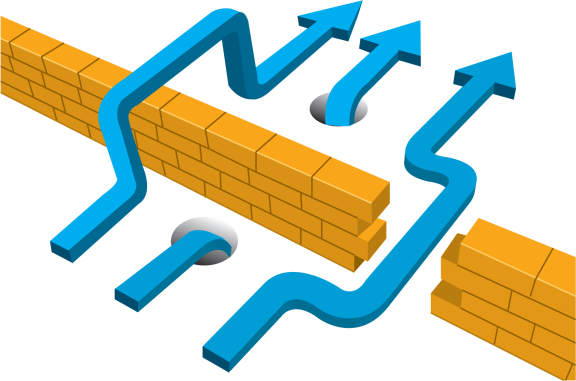 создание гигиенических
 условий,
обеспечивающих высокую 
работоспособность
 детей и педагогов
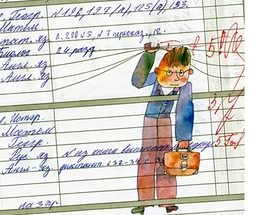 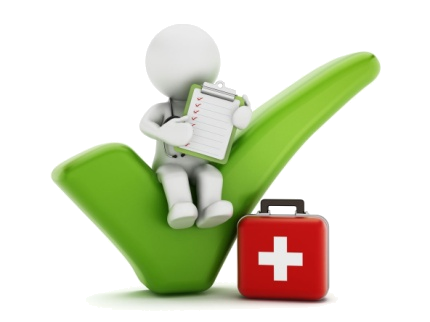 устранение интенсификации 
образовательного процесса, 
перегрузку детей
информацией, требующей 
механического запоминания
педагогическая профилактика 
развития “школьных” заболеваний
 (нарушение осанки, близорукость),
 и предупреждение формирования 
у детей “школьных стрессов”
[Speaker Notes: Безусловно, сети уже очень глубоко проникли в нашу жизнь и продолжают набирать популярность, влияние их на людей до сих пор недооценивается. 

Все чаще мы озадачиваемся вопросом: «НУЖНЫ ЛИ СОЦИАЛЬНЫЕ СЕТИ?». В педагогической деятельности возможности социальных сетей можно использовать для решения самых различных задач: в социальных сетях можно эффективно организовать коллективную работу распределенной учебной группы, долгосрочную проектную деятельность, международные обмены, в том числе научно-образовательные, мобильное непрерывное образование и самообразование, сетевую работу людей, находящихся в разных странах, на разных континентах земли.]
Презентация урока – формат Power Point
!
Обратите внимание – это презентация урока, а не презентация К уроку
В презентации отражаются этапы подготовки и проведения урока:
 место проведения урока, оформление кабинета, наглядные материалы, оборудование для проведения урока; 
виды деятельности учителя на уроке,  здоровьесберегающие приемы, способы, методы и технологии, 
виды деятельности детей, в том числе игры, физкультминутки, релакспаузы и т. д., 
результаты деятельности детей на уроке (продукты деятельности, эмоциональное состояние, качественные и количественные показатели). 
В презентации  возможно использование фотографий с подписями, поясняющими содержание, таблиц и диаграмм,    отражающих результативность здоровьесберегающей деятельности на уроке.
В презентации должны быть представлены сопровождающие демонстрационные материалы, представляющие подготовку и проведение урока с применением здоровьесберегающих технологий.
На титульной слайде  должно быть указано: наименование органа исполнительной власти в сфере образования;
 тема урока, класс, для которого предназначен урок, 
реализуемая в классе АООП/АОП,
 фамилия, имя, отчество, должность автора, 
полное название и юридический адрес школы.
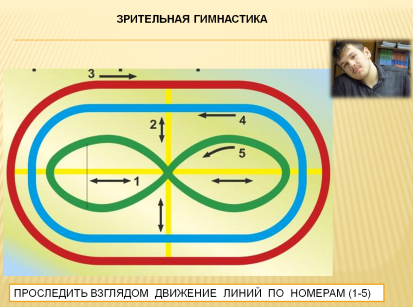 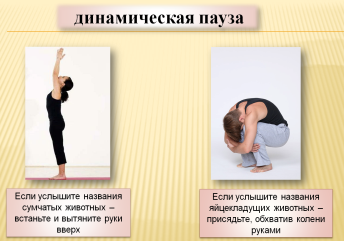 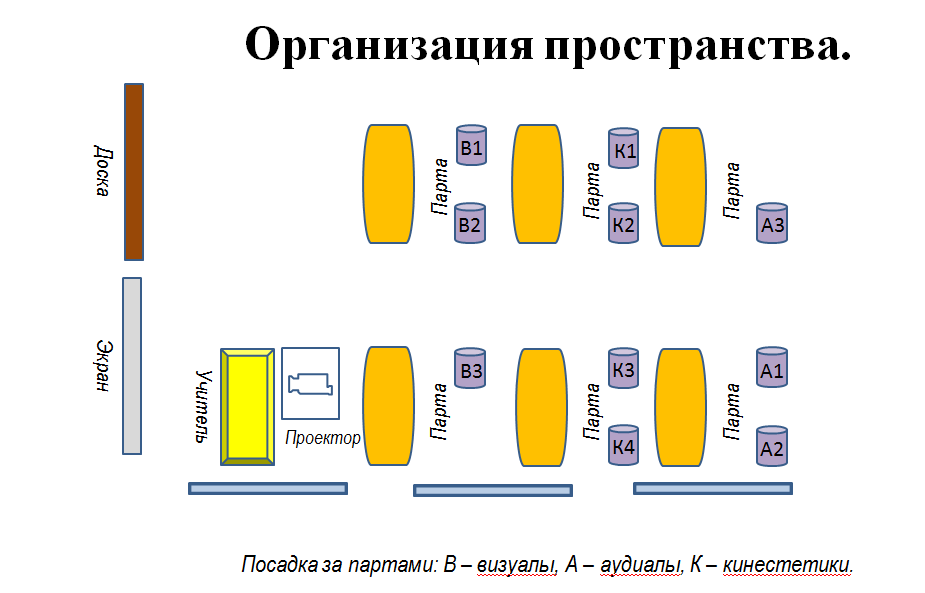 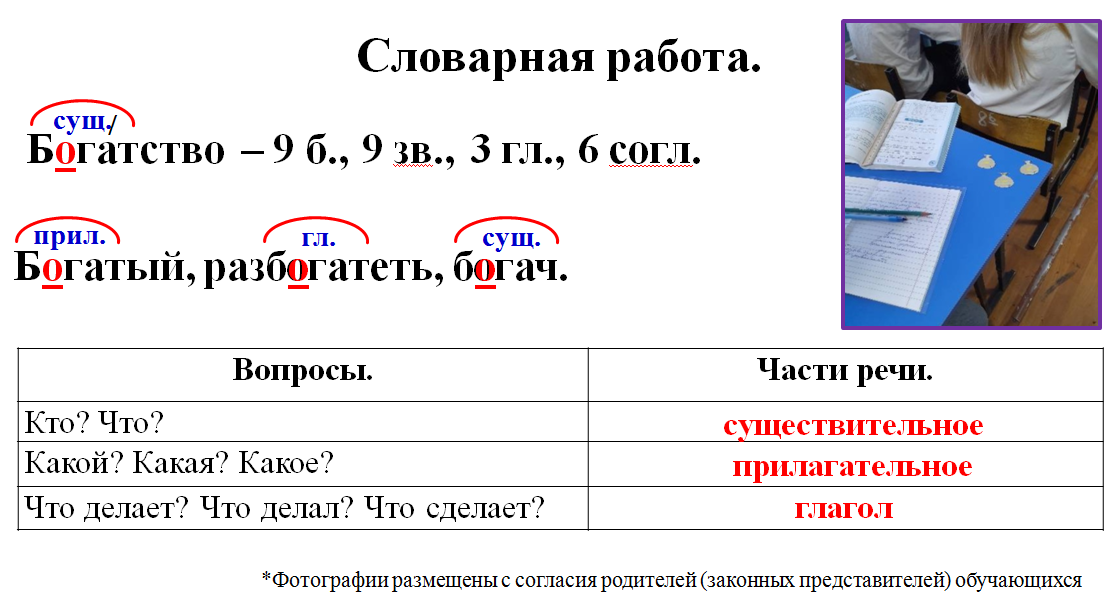 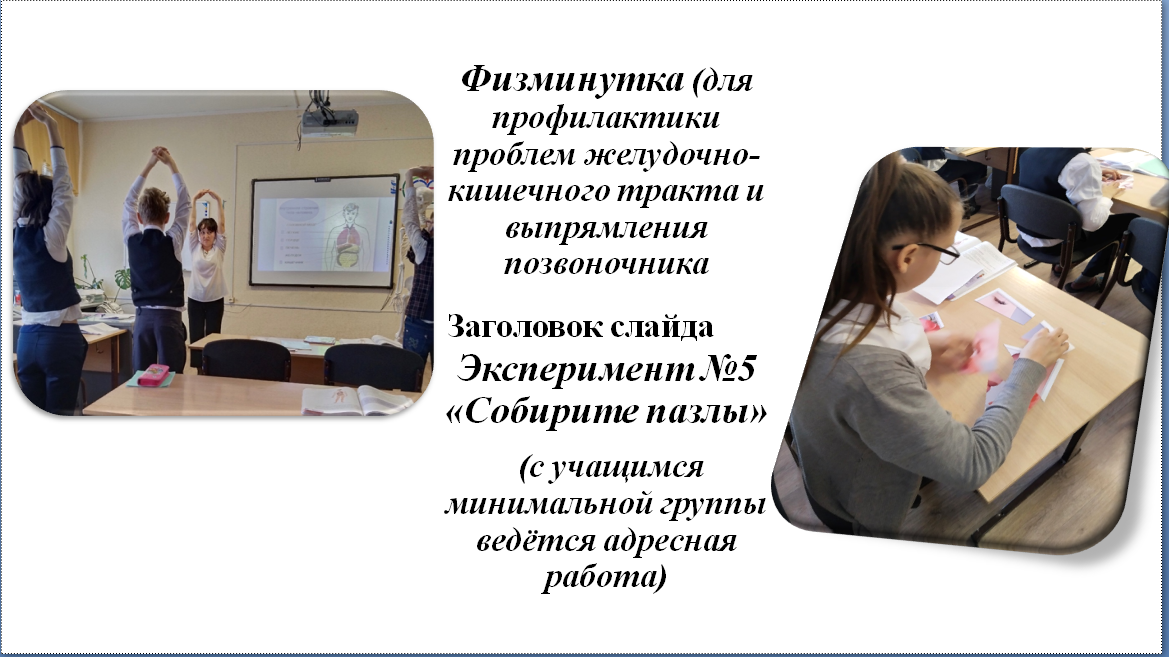 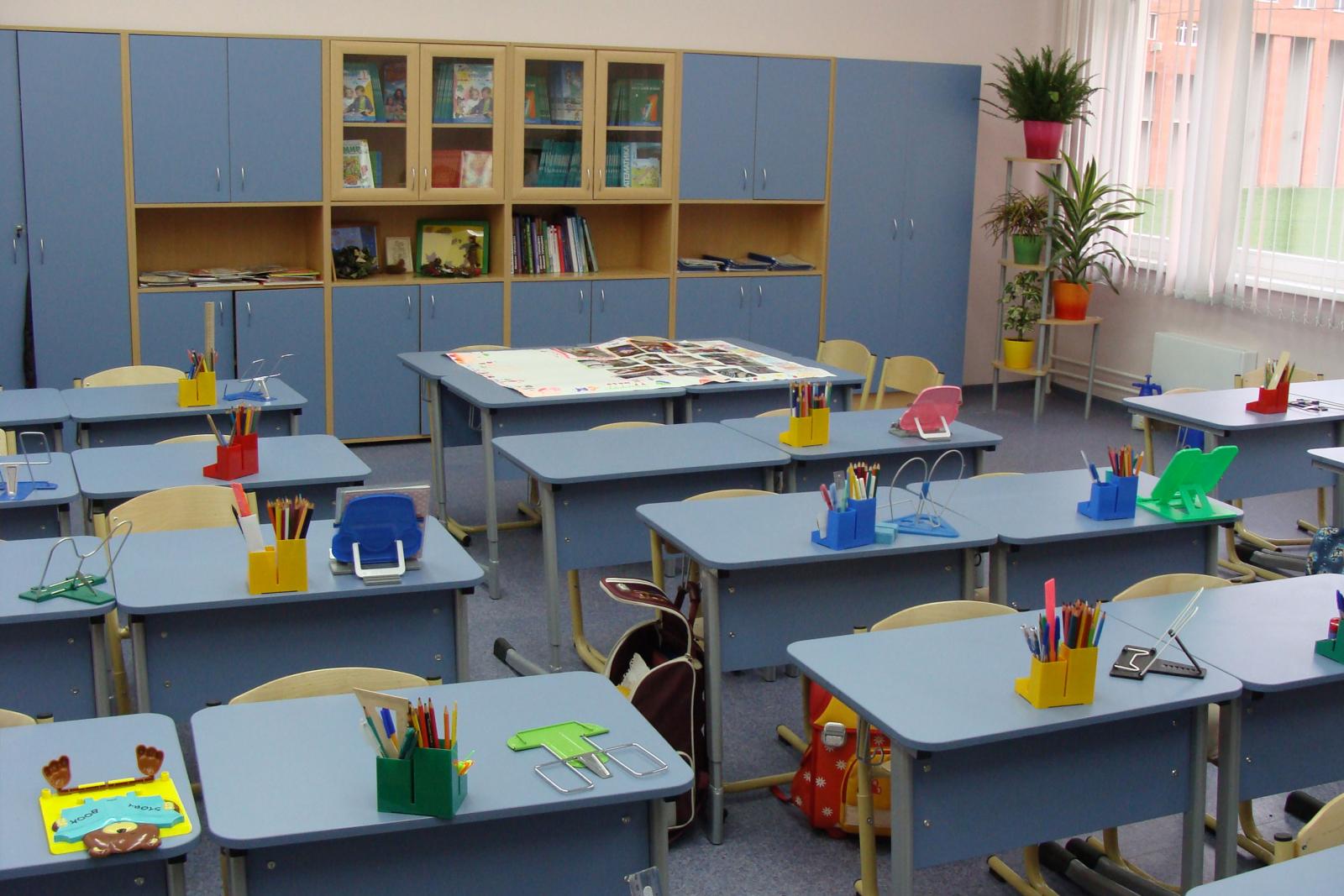 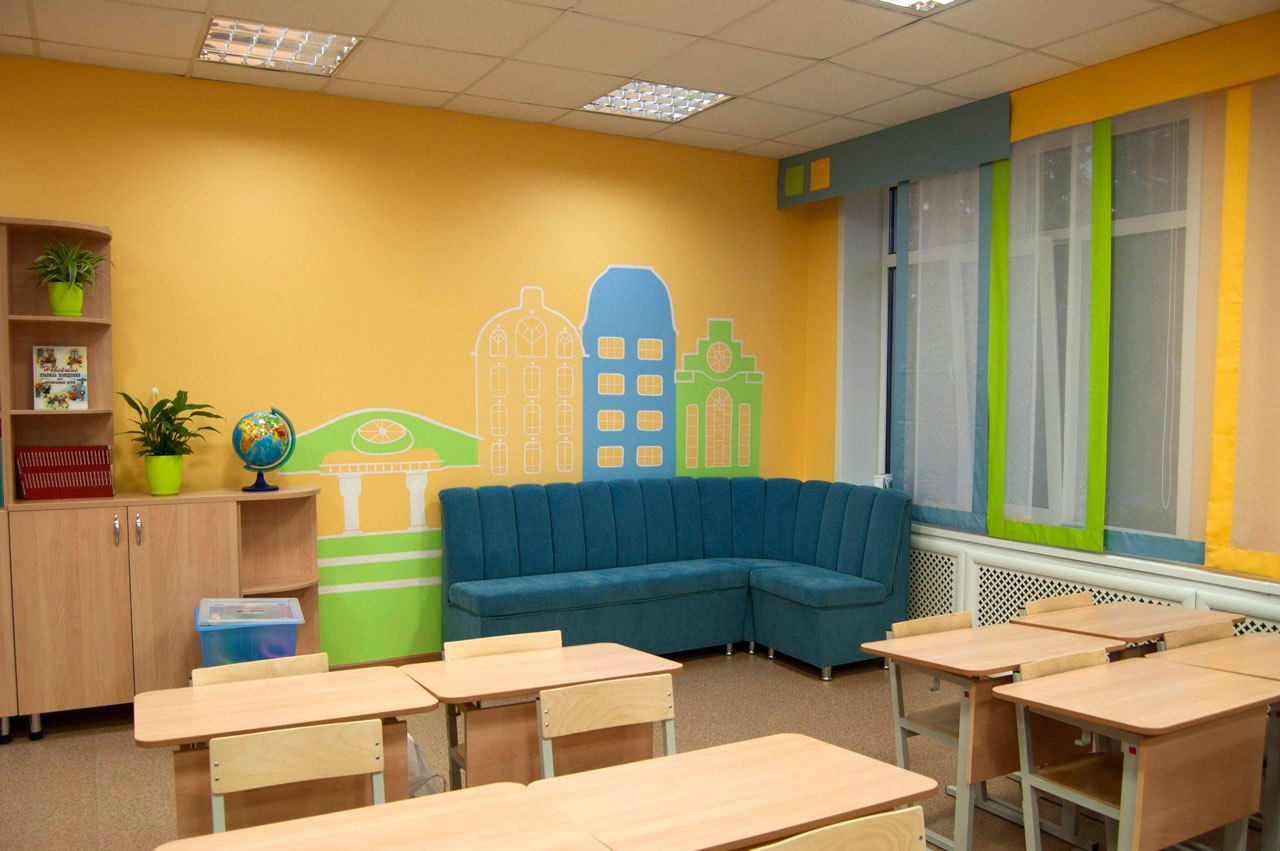 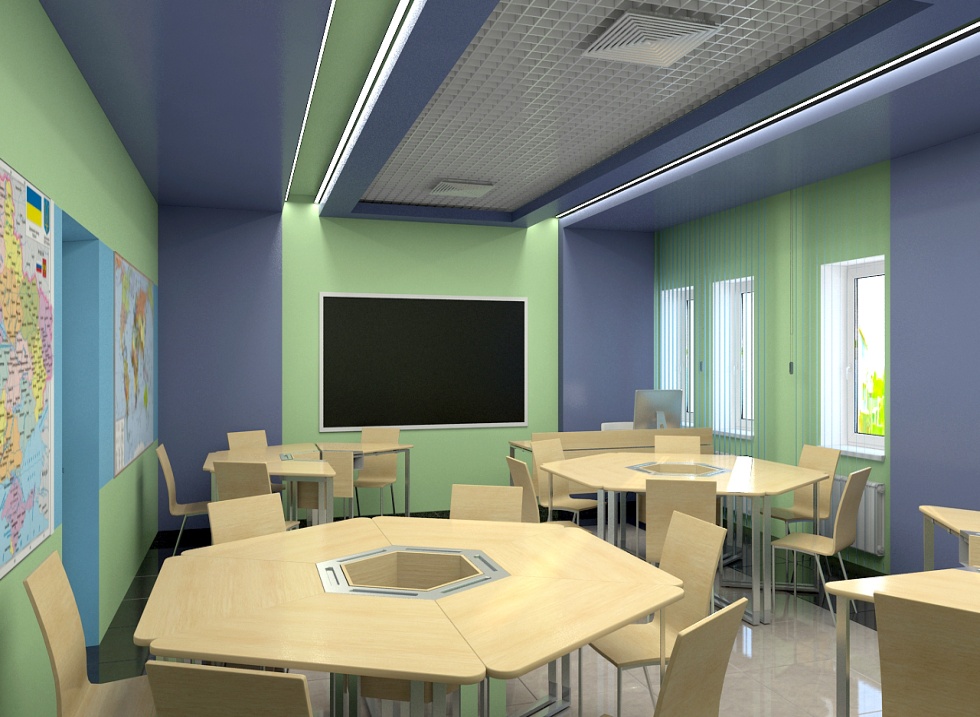 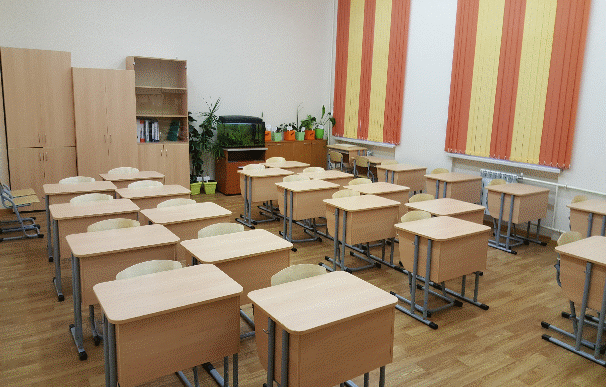 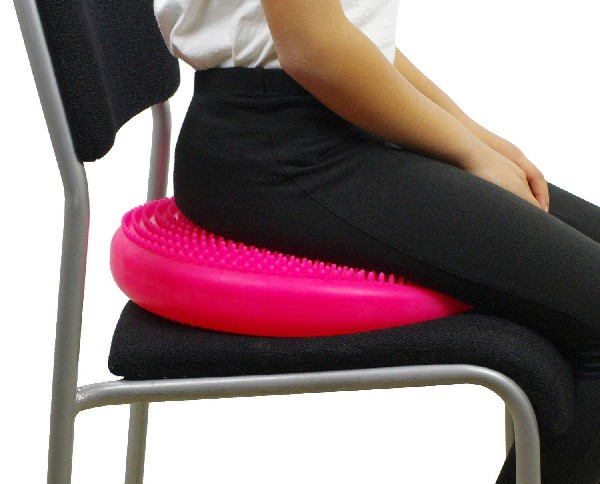 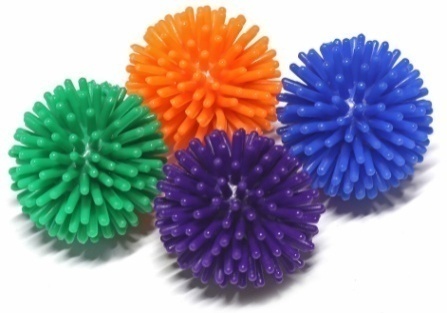 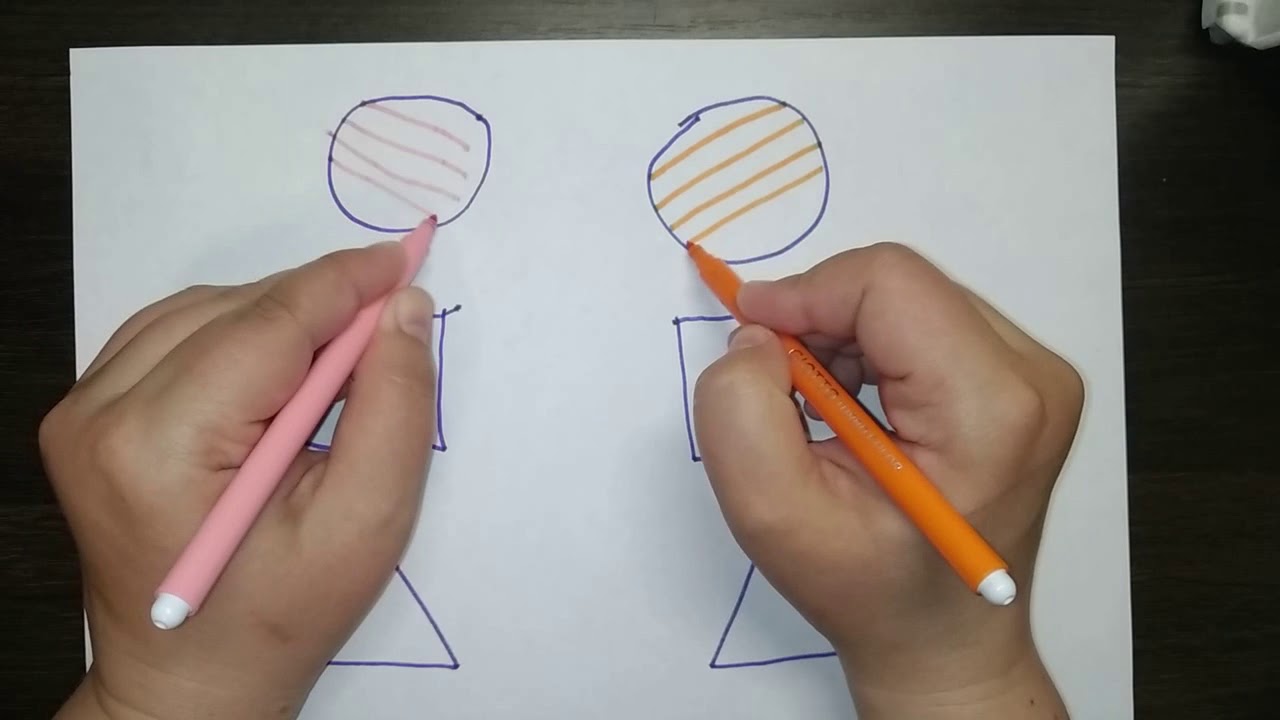 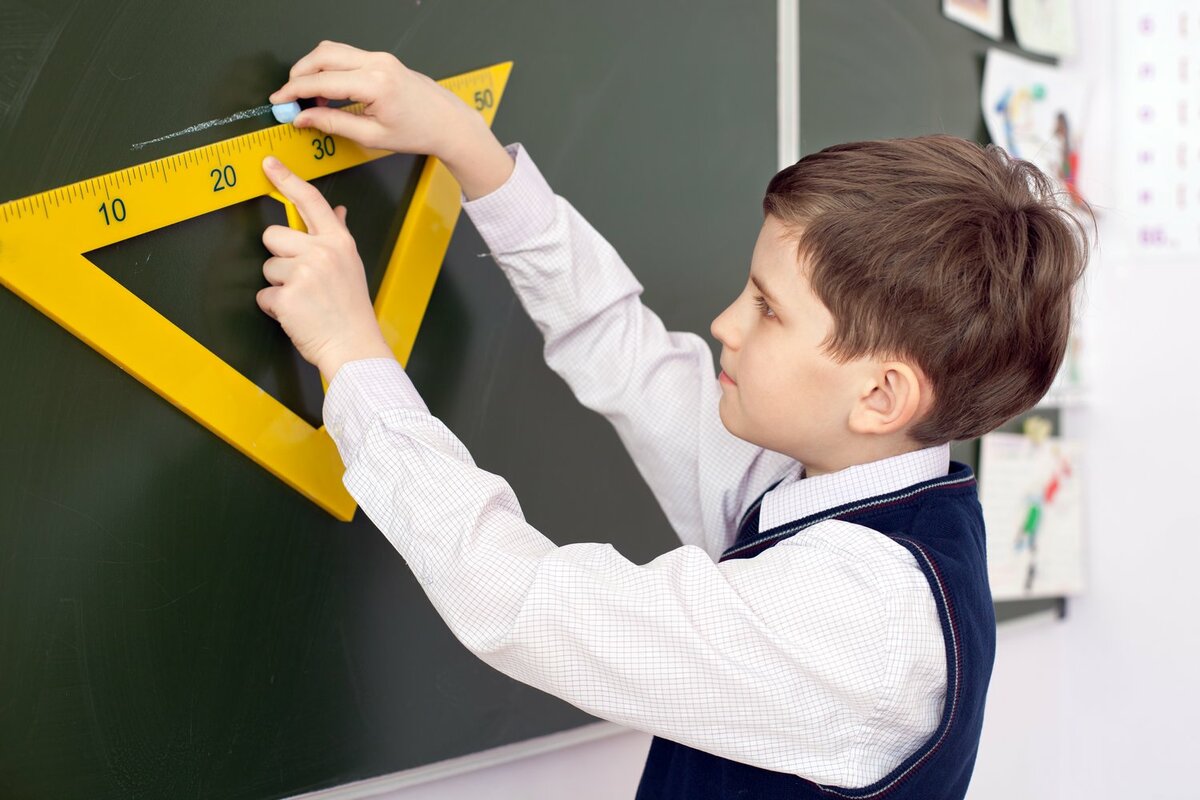 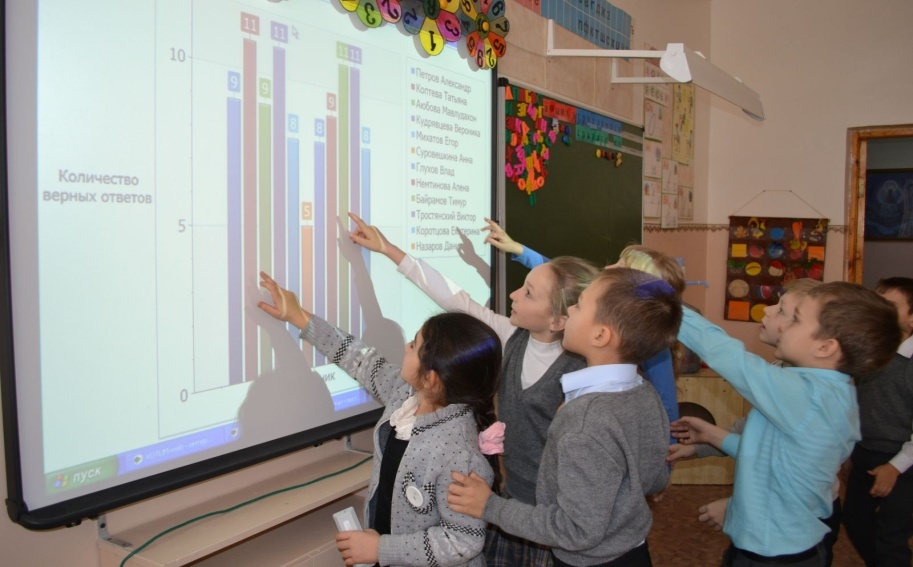 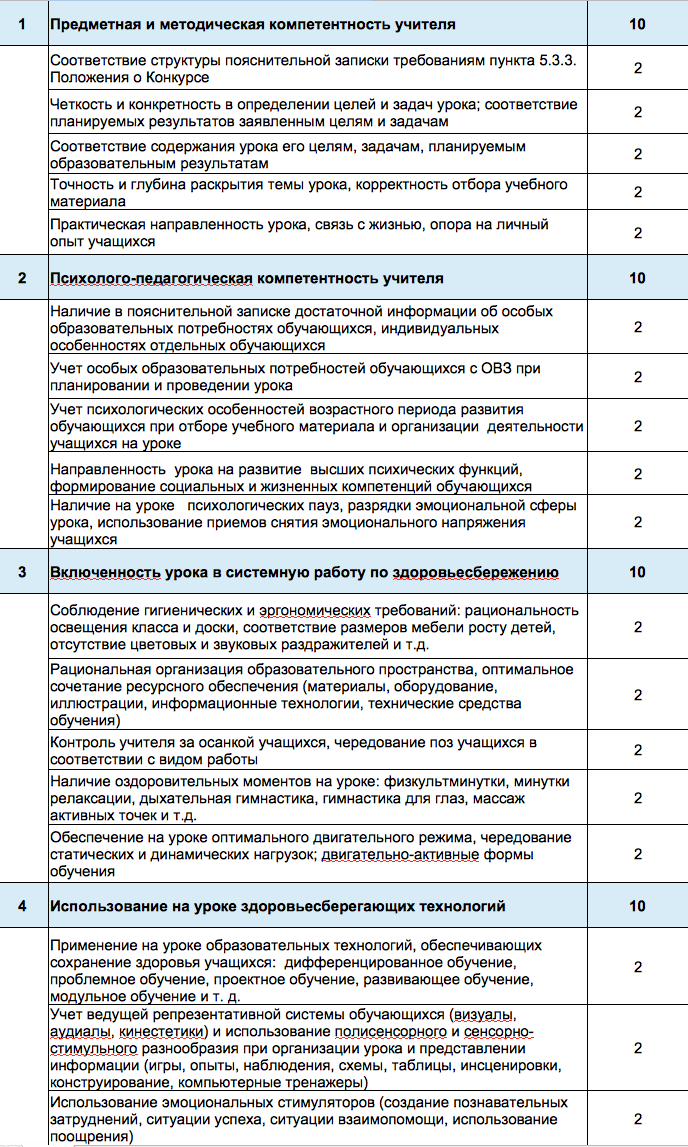 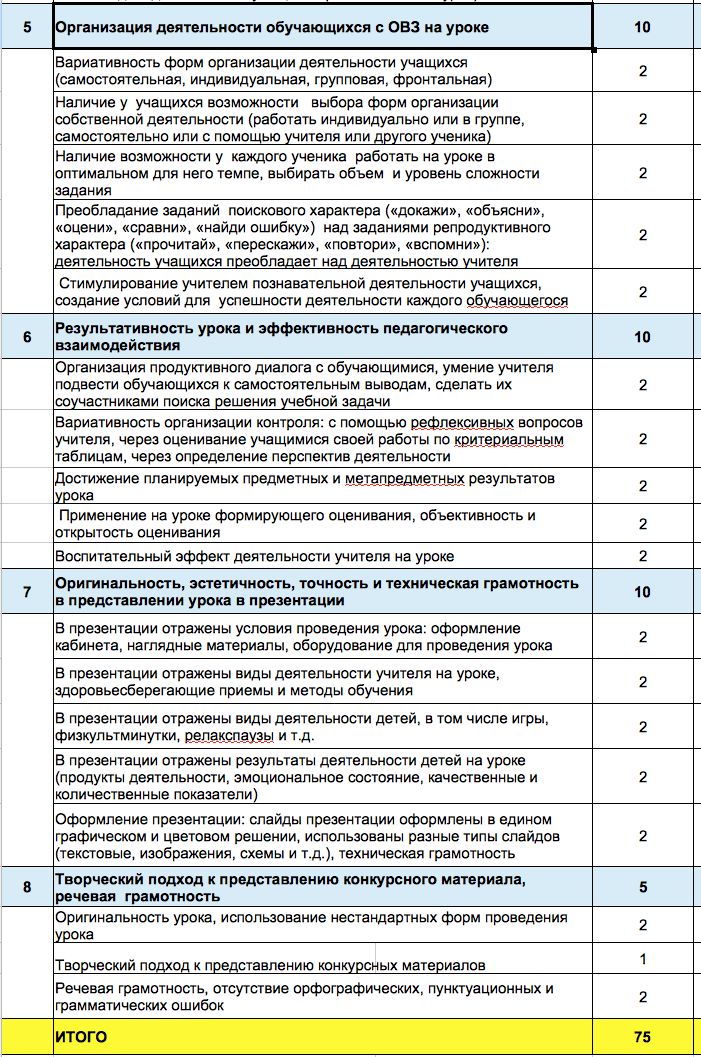